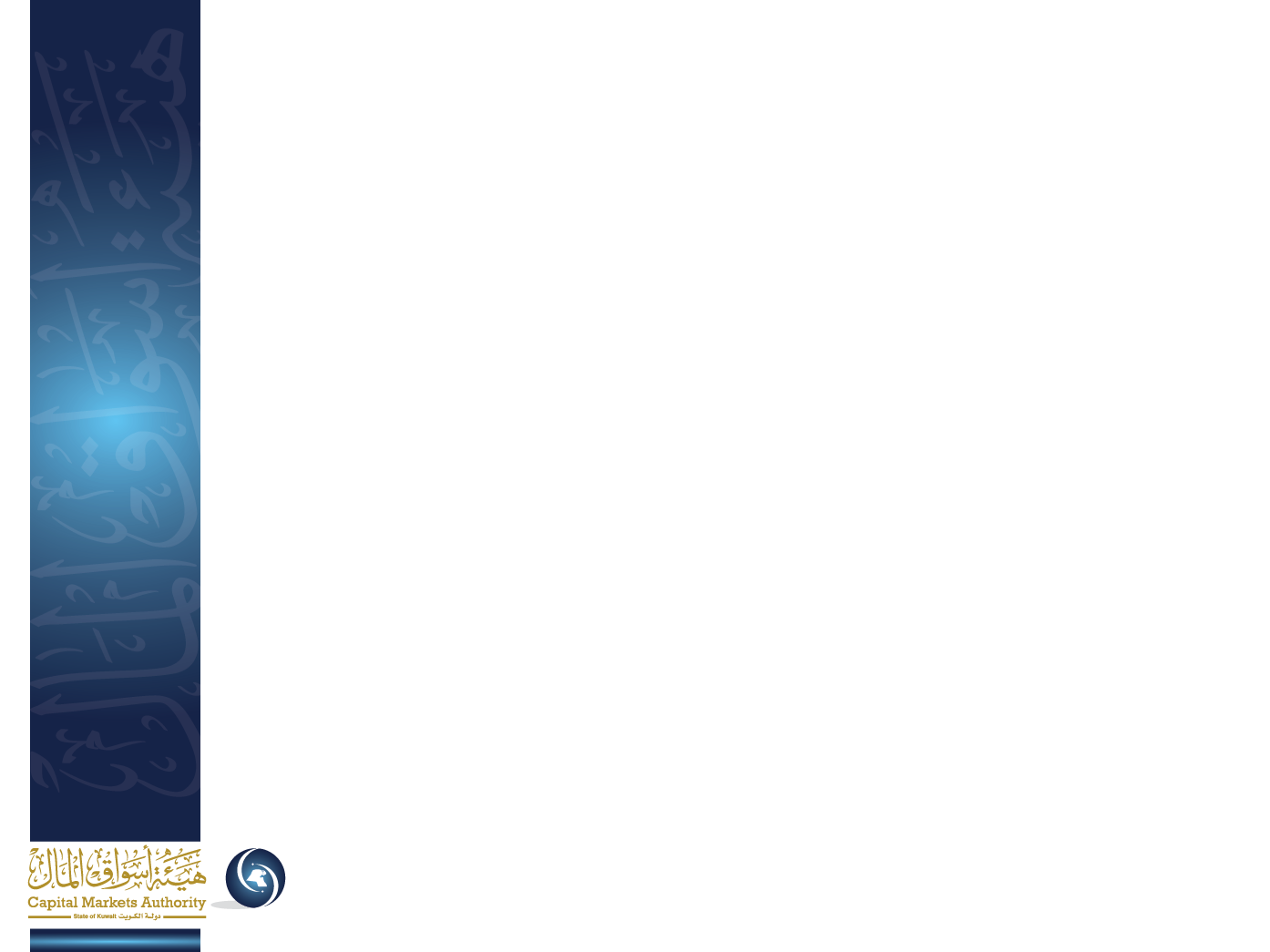 ورشـــــة عمــــل
دليل متطلبات مستند 
عرض الاستحواذ

إدارة الاندماج والاستحواذ
14/04/2015
قائمة البنود التي سيتم عرضها بورشة العمل:
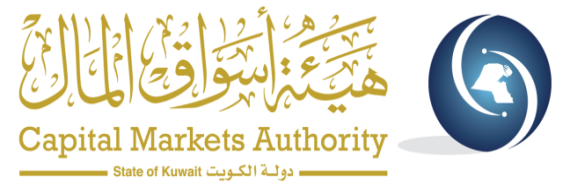 مستند العرض.
مرفقات مستند العرض.
رسم دراسة مستند عرض الاستحواذ.
نشر مستند العرض.
المستندات المتاحة للاطلاع.
الاستشارات المستقلة. 
سعر العرض.
الجمعيات العامة.
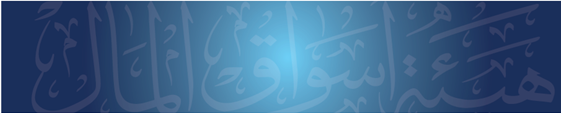 F.S.
2
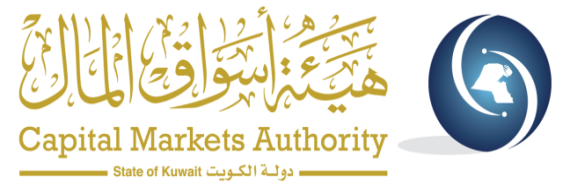 أولاً: 
مستنـــد العـــرض
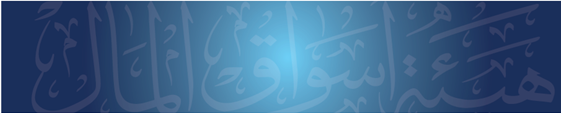 F.S.
3
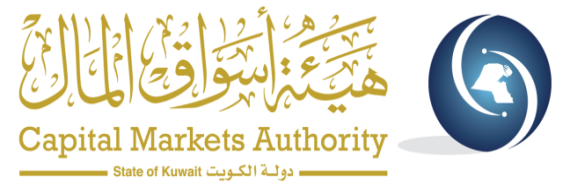 على جميع مقدمي عرض الاستحواذ (الاختياري أو الإلزامي) تقديم البيانات الواردة في المواد (258) إلى (262) من فصل «الاستحواذ وحماية حقوق الأقلية» من اللائحة التنفيذية للقانون رقم 7 لسنة 2010، والتي تحتوي على الحد الأدنى من متطلبات مستند العرض:
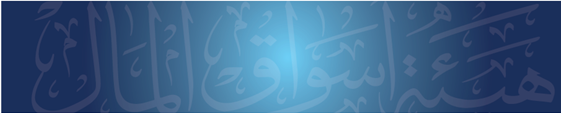 F.S.
4
متطلبات مستند العرض
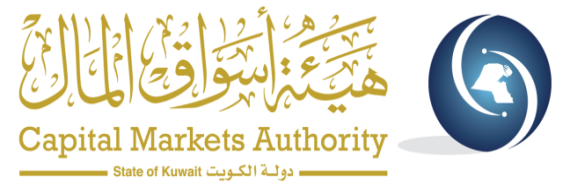 معلومات وافية عن مقدم العرض والشركة محل العرض.
تفصيل عن الأسهم محل العرض، وأية حقوق أو قيود مرتبطة بها.
إجمالي مبلغ العرض (سعر العرض x إجمالي عدد الأسهم محل العرض).
وصفاً كاملاً لكيفية تمويل العرض ومصدر التمويل، وتحديد أسماء المقرضين الرئيسيين أو من يقوم بترتيب التمويل.
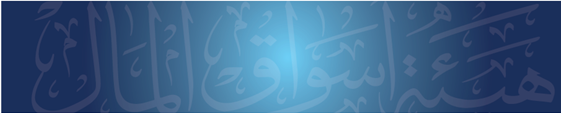 F.S.
5
متطلبات مستند العرض
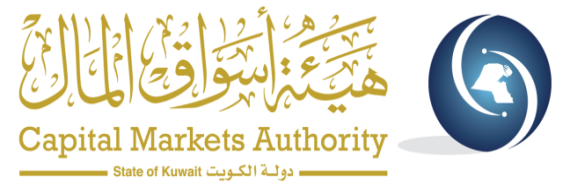 تفصيل عن جميع المستندات المطلوبة والإجراءات الواجب اتباعها لقبول العرض.

بيان بأية شروط أو قيود يخضع لها العرض وأية إجراءات مرتبطة بها.

الجدول الزمني لعملية الاستحواذ.
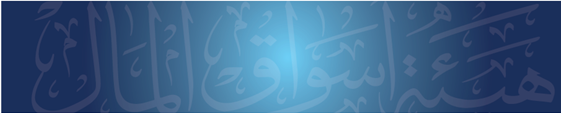 F.S.
6
متطلبات مستند العرض
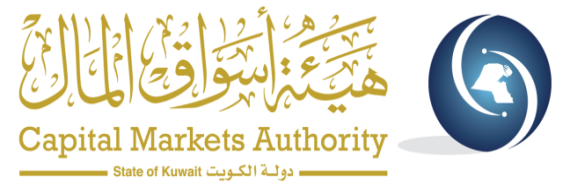 حصص الملكية وحجم أي أسهم سيطرة لمقدم العرض في الشركة محل العرض.

حصص الملكية وحجم أي أسهم سيطرة لمقدم العرض، في حالة العرض بمقايضة الأوراق المالية فقط.
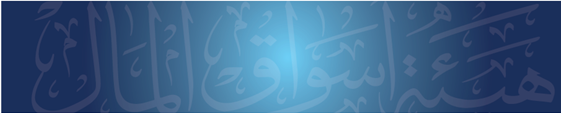 F.S.
7
متطلبات مستند العرض
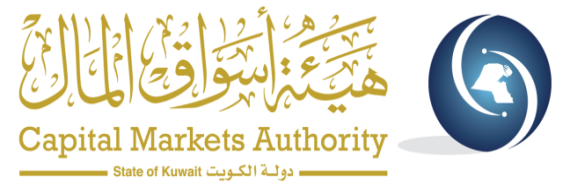 حصص الملكية وحجم أي أسهم سيطرة في  الشركة محل العرض، يكون لأعضاء مجلس إدارة مقدم العرض مصلحة فيها، أو يمتلكها أو يسيطر عليها أطراف تابعة لمقدم العرض أو متحالفة معه، مع ذكر أسمائهم، أو يمتلكها أو يسيطر عليها أشخاص التزموا بقبول العرض بشكل غير قابل للإلغاء، وذلك قبل نشر مستند العرض، مع ذكر أسمائهم.
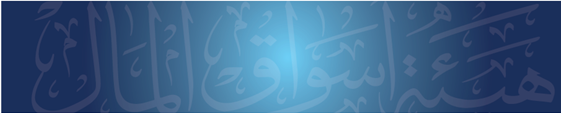 F.S.
8
متطلبات مستند العرض
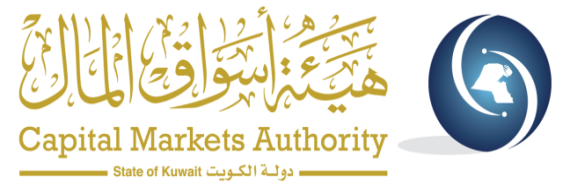 أي معلومات أخرى تطلبها الهيئة:
تعهد بصحة البيانات الواردة في مستند العرض.
استشارة مقدم العرض بشأن القيمة السوقية المعنية بعد تنفيذ الاستحواذ.
إقرار وتعهد بالالتزام بكافة أحكام القانون رقم 7 لسنة 2010 ولائحته التنفيذية والتعليمات الصادرة.
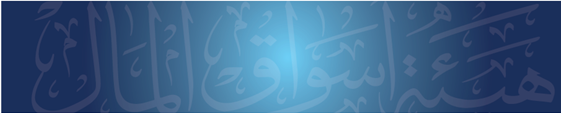 F.S.
9
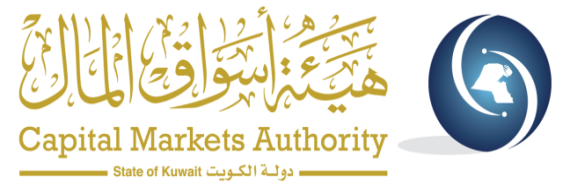 ثانياً: 
مرفقات مستند العرض
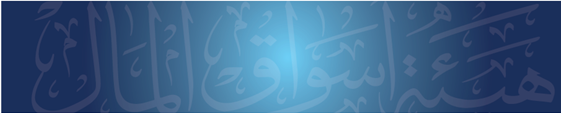 F.S.
10
مرفقات مستند العرض
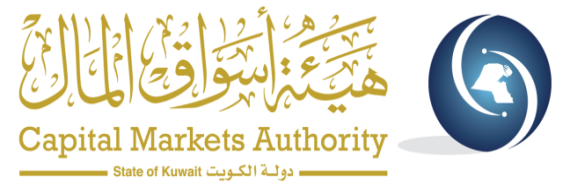 بيان يوضح وجود، أو عدم وجود، أي اتفاق أو ترتيب أو تفاهم بين مقدم العرض، أو أي طرف تابع له أو متحالف معه، وأي من أعضاء مجلس إدارة الشركة محل العرض أو مساهميها.
بيان يوضح ما إذا كان سيتم تحول أي أسهم يستحوذ عليها بموجب العرض إلى أي أشخاص آخرين من عدمه.
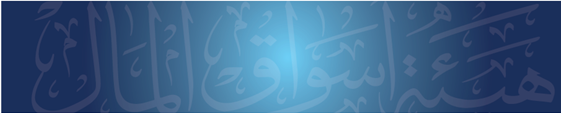 F.S.
11
مرفقات مستند العرض
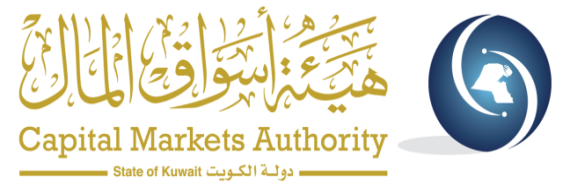 إذا كان العرض يتضمن إصدار أوراق مالية غير مدرجة، فيجب أن يتضمن مستند العرض تقديراً لقيمة هذه الأوراق صادراً عن مستشار استثمار مستقل ومرخص له من قبل الهيئة.
إذا كانت قيمة العرض تتضمن إصدار أوراق مالية، وكان مقدم العرض شركة غير مدرجة، فيجب أن يتضمن مستند العرض معلومات مالية وافية عن مقدم العرض، تشمل القوائم المالية المدققة عن السنوات المالية الثلاث الماضية في حال توافرها.
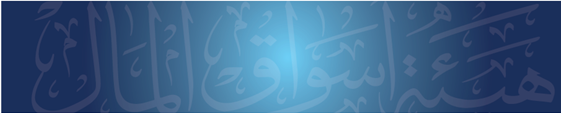 F.S.
12
تعارض المصـالح لأعضــــاء مجلــــس الإدارة
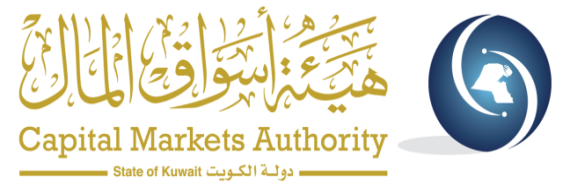 تعارض المصالح:
«لا يجوز لأي عضو مجلس إدارة لدى أي من أطراف العرض – في اجتماع للمجلس أو في أي من اللجان المتفرعة منه أو في الجمعية العامة – التصويت على قرار يتعلق بعرض يتم بموجب هذه اللائحة، أو بأي مسألة ذات صلة به، تنطوي على تعارض مصالح لعضو مجلس الإدارة أو أي من أقاربه من الدرجة الأولى أو زوجه، بما في ذلك أن يكون مساهماً في مقدم العرض وفي الوقت نفسه عضواً في مجلس إدارة الشركة محل العرض أو العكس، أو أن يكون عضواً في مجلس إدارة مقدم العرض وفي الوقت نفسه عضو مجلس إدارة أو مديراً في الشركة محل العرض أو عكس ذلك».

يجب تقديم التعهدات والإقرارت اللازمة للهيئة بالالتزام بالأحكام المشار إليها في حال وجود تعارض مصالح في عملية الاستحواذ وذلك كمرفق لمستند العرض.
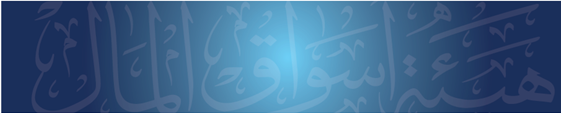 F.S.
13
الاستحواذ عند وجـود أطــراف ذوي سيطرة فعلية
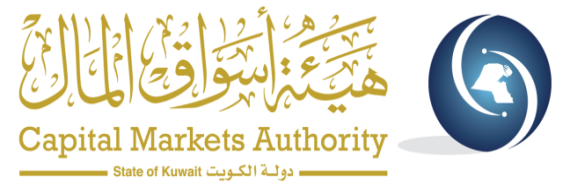 في حالة الاستحواذ وعند وجود أطراف ذوي سيطرة فعلية يكون العرض خاضعاً للشروط الإضافية المنصوص عليها في المواد (284 - 286) من اللائحة التنفيذية للقانون رقم 7 لسنة 2010.
الشركة مقـــــــــدم العـــــرض
طرف ذو السيطرة الفعلية
الشركة محـــــــل العرض
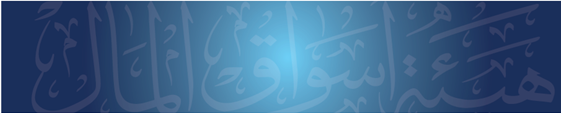 F.S.
14
الاستحواذ عند وجــود أطـــراف ذوي سيطرة فعلية
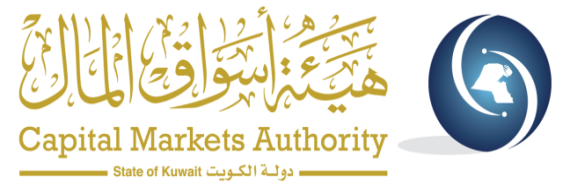 يجب على الطرف ذي السيطرة الفعلية الإفصاح عن البيانات التالية في مستند العرض أو مرفقاته :
تعهد بعدم التصويت على القرار ذي الصلة بالعرض المتخذ في اجتماع الجمعية العامة.
اسم الطرف ذي السيطرة الفعلية، واسم أي طرف تابع له أو متحالف معه، مع الإشارة إلى أنه طرف ذو سيطرة.
تفاصيل الملكية الحالية للطرف ذي السيطرة الفعلية في كل من مقدم العرض ومحل العرض بما في ذلك حصص وسيطرة أي طرف تابع أو متحالف معه.
تفاصيل المركز الوظيفي للطرف ذي السيطرة الفعلية في مقدم العرض أو الشركة محل العرض.
تفاصيل المشتقات في الأوراق المالية للعارض أو للشركة محل العرض، أو لأي من تابعيهما، التي التزم بها الطرف ذو السيطرة الفعلية.
بياناً يوضح رأي أعضاء مجلس الإدارة بشأن العرض المقترح وما إذا كان عادلاً ومعقولاً لبقية المساهمين بخلاف الطرف ذي السيطرة الفعلية، وأن أعضاء مجلس الإدارة توصلوا إلى هذا الرأي دون أن يكون للطرف ذي السيطرة الفعلية أي دور فيه.
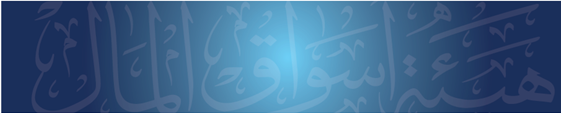 F.S.
15
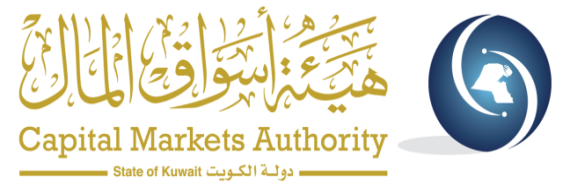 ثالثاً: 
رسم دراســـة مستنـــد 
عرض الاستحواذ
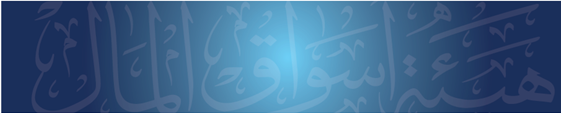 F.S.
16
دفع رسوم دراسة مستند العرض:
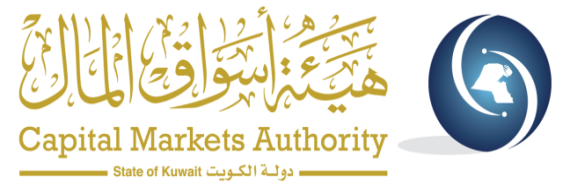 يقوم مقدم عرض الاستحواذ بسداد رسوم عملية الاستحواذ عند تقديم مستند العرض للهيئة:
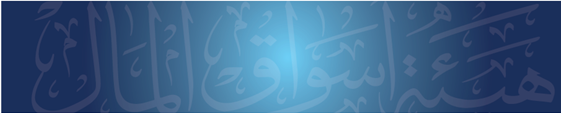 F.S.
17
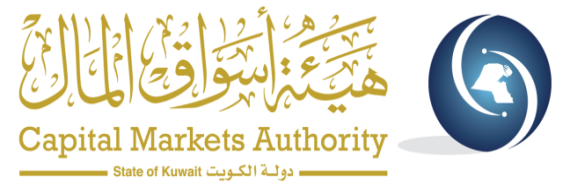 رابعاً: 
نشــر مستنــد العــرض
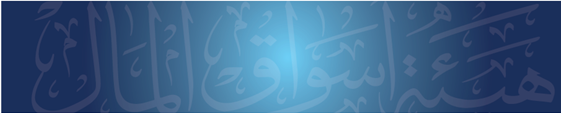 F.S.
18
الإعلان عن نشر مستند العرض
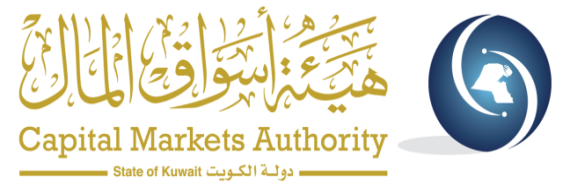 في حال موافقة الهيئة، يعلن مقدم العرض أو من ينوب عنه موافقة الهيئة على نشر مستند عرض الاستحواذ وفق آلية الإعلان الخاصة بعرض الاستحواذ وهي كالتالي:
الإعلان في كل من: 
الموقع الإلكتروني لبورصة الأوراق المالية.
الموقع الإلكتروني للشركة مقدم العرض ومحل العرض.
صحيفتين يوميتين على الأقل.
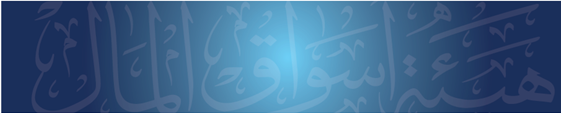 F.S.
19
نشر مستند عرض الاستحواذ
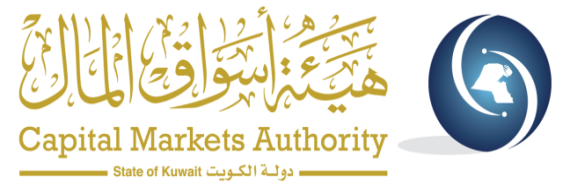 لا يجوز نشر مستند العرض قبل موافقة الهيئة عليه. 
في حال موافقة الهيئة على عرض الاستحواذ، يرسل مقدم العرض أو من ينوب عنه نسخة من مستند العرض إلى الشركة محل العرض، كما يُنشر مستند العرض في الموقع الإلكتروني لبورصة الأوراق المالية والمواقع الإلكترونية التابعة لمقدم العرض والشركة محل العرض.
هيئة أسواق المال
مقدم العرض
المساهمين
بورصة الأوراق المالية
محل العرض
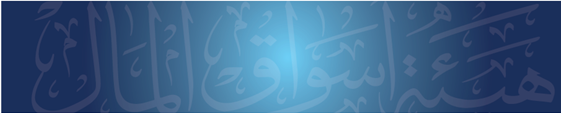 F.S.
20
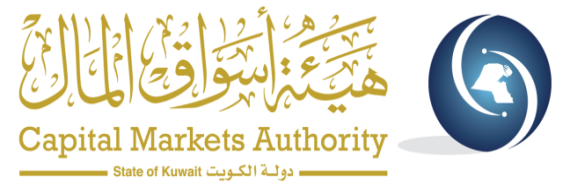 خامساً: 
المستندات المتاحة للاطلاع
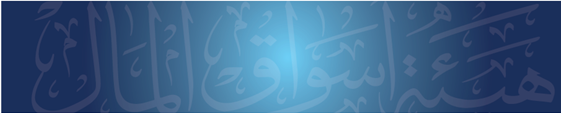 F.S.
21
المستندات المتاحة للاطلاع
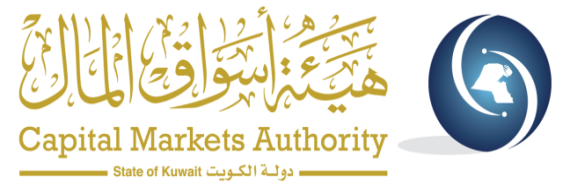 يجب أن تكون المستندات المحددة في المادة (267) من اللائحة التنفيذية للقانون رقم 7 لسنة 2010 متاحة للاطلاع من تاريخ نشر مستند العرض وحتى نهاية فترة العرض مع تحديد موقع الاطلاع على المستندات وهي كالتالي:
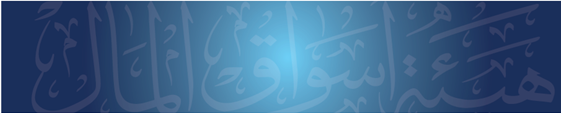 F.S.
22
المستندات المتاحة للاطلاع
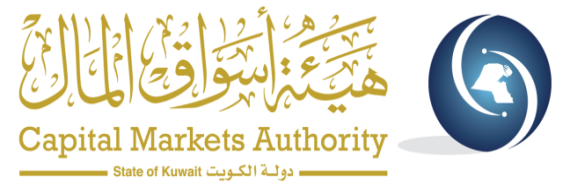 توصية مجلس إدارة الشركة محل العرض بشأن العرض .
النظام الأساسي وعقد التأسيس لمقدم العرض والشركة محل العرض أو أي مستندات أخرى مماثلة.
القوائم المالية المدققة لمقدم العرض والشركة محل العرض للسنوات المالية الثلاث الماضية إن وجدت.
أي تقرير أو خطاب أو تقويم أو مستند آخر تم عرضه أو الإشارة إليه في مستند العرض.
أي مستند يثبت التزاماً غير قابل للإلغاء بقبول العرض.
وثائق الترتيبات المالية الخاصة بتمويل العرض إذا كانت هذه الترتيبات موضحة في مستند العرض.
أي مستندات أخرى تراها الهيئة.
ويجب أن يبين مستند العرض المكان الذي يمكن فيه الاطلاع على هذه المستندات.
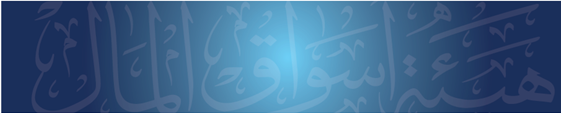 F.S.
23
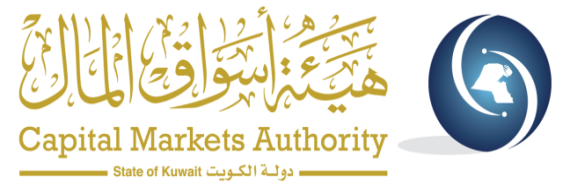 سادساً: 
الاستشارات المستقلة
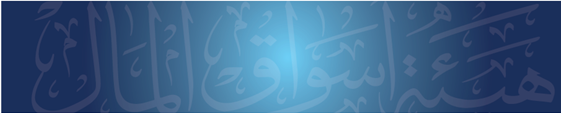 F.S.
24
مستشار الاستثمار
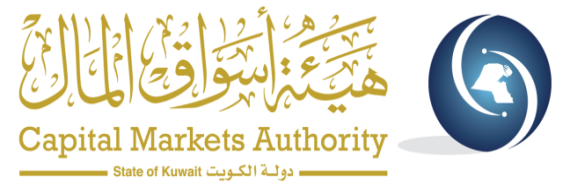 شروط تعيين مستشار الاستثمار حسب أحكام المادة (253):
 "يجب أن يكون مستشار الاستثمار لأي من أطراف العرض مستقلاً وغير ذي مصلحة ومرخصاً له من الهيئة. "

مهام مستشار الاستثمار حسب أحكام المادة (254):
"يجب على أعضاء مجلس إدارة مقدم العرض ومجلس إدارة محل العرض تزويد مساهميهما بالمعلومات والتوصيات لتمكينهم من التوصل إلى قرار سليم من أجل قبول العرض أو رفضه، وذلك قبل انعقاد الجمعية العامة للمساهمين بخمسة عشر يوم عمل على الأقل".
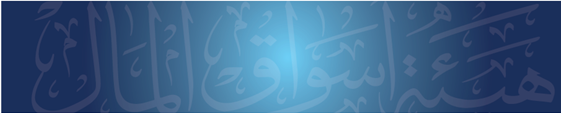 F.S.
25
الاستشارة المستقلة
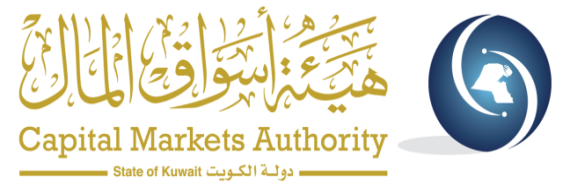 كما نصت المادة (255):
" يجب على أعضاء مجلس إدارة مقدم العرض ومجلس إدارة محل العرض عند تقديمهم توصيات لمساهميهما بخصوص أي عرض التصرف بصفتهم أعضاء مجلس إدارة، دون أي اعتبار لحجم ما يملكونه شخصياً أو عائلياً من أسهم، أو لأي علاقة شخصية بمقدم العرض أو الشركة محل العرض، وعليهم الحصول على استشارة مستقلة ومختصة بشأن العرض من مستشار استثمار، ويجب اطلاع المساهمين على تفاصيل هذه الاستشارة ".
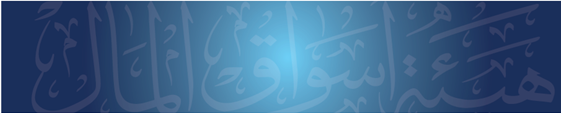 F.S.
26
حالات تقديم استشارة الاستثمار المستقلة لمقدمي عرض الاستحواذ
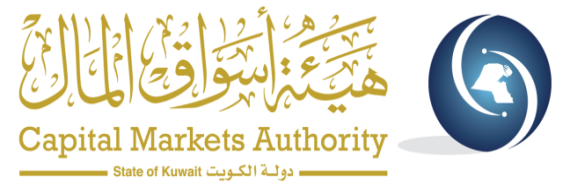 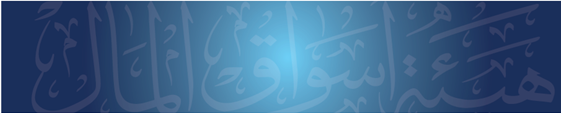 F.S.
27
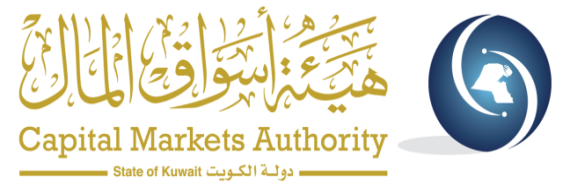 سابعاً: 
سعـــــر العــــرض
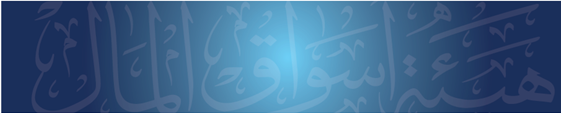 F.S.
28
الاستحواذ الاختياري:
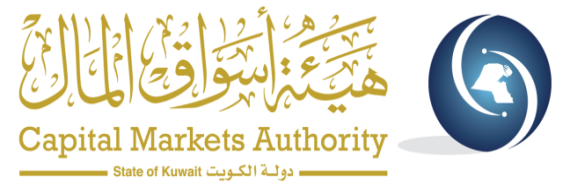 سعر العرض خاضع لموافقة الجمعية العامة لمقدم ولمحل العرض، فإذا كان سعر عرض السهم لم يمثل قيمة عادلة لأي جمعية عامة لكلا الطرفين (مقدم العرض ومحل العرض) لمساهمي الشركة مقدم العرض والشركة محل العرض كل على حدة الموافقة أو الرفض على العرض.
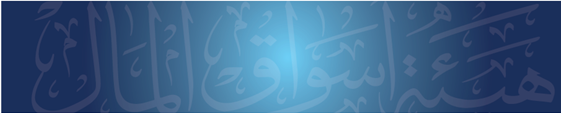 F.S.
29
الاستحواذ الإلزامي:
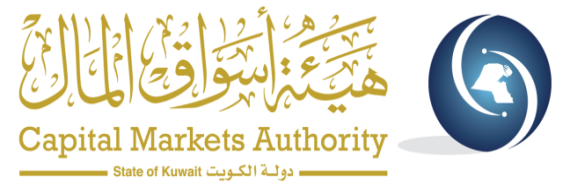 بناءً على قرار مجلس المفوضين رقم: م.م.هـ 10-12 لسنة 2013، تم تعديل نص المادة (274) إلى التالي:
“يجب أن يكون العرض المقدم بموجب العرض الإلزامي، عرضاً نقدياً لا يقل عن، إما:
المتوسط المرجح للسعر اليومي في البورصة للشركة محل العرض خلال الأشهر الستة السابقة لتاريخ الإفصاح عن عرض الاستحواذ الإلزامي، وتحتسب البورصة ذلك السعر. أو؛
أعلى سعر مدفوع من قبل مقدم العرض، أو أي طرف تابع له أو متحالف معه، خلال الأشهر الستة السابقة لتاريخ الإفصاح عن عرض الاستحواذ الإلزامي.
أيهما أعلى."
ملاحظة: السعر الوارد في المادة (274) هو الحد الأدنى لسعر العرض في حالات الاستحواذ الإلزامي وأنه ليس من متطلبات مستند العرض أو الاستشارة المالية، وليس على مقدم العرض الإعلان عنه.
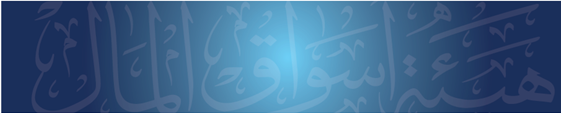 F.S.
30
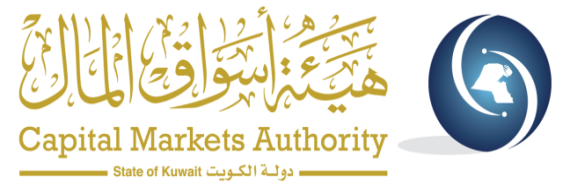 ثامناً: 
الجمعيــــات العــــامة
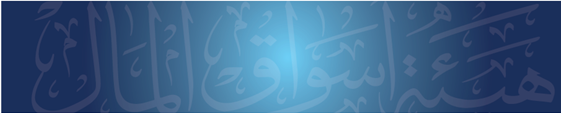 F.S.
31
الاستحواذ الاختياري:
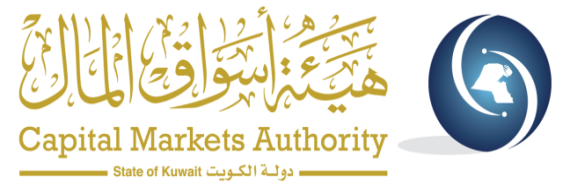 نصت المادة (254) من اللائحة التنفيذية للقانون رقم 7 لسنة 2010 على التالي:
"يجب على أعضاء مجلس إدارة مقدم العرض ومجلس إدارة محل العرض تزويد مساهميهما بالمعلومات والتوصيات لتمكينهم من التوصل إلى قرار سليم من أجل قبول العرض أو رفضه، وذلك قبل انعقاد الجمعية العامة للمساهمين بخمسة عشر يوم عمل على الأقل".
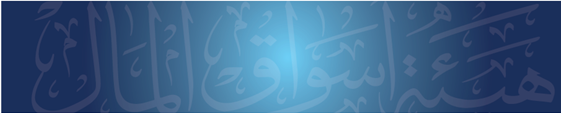 F.S.
32
الاستحواذ الإلزامي:
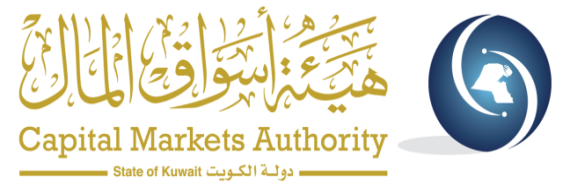 لا يتطلب تصويت الجمعية العامة للشركة محل العرض وذلك بموجب المادة (273):
"يقوم مقدم العرض، في حال العرض الإلزامي، بتقديم عرضه لمساهمي الشركة محل العرض مباشرة، دون الحاجة لانعقاد الجمعية العامة لمساهمي الشركة محل العرض، ويتاح لكل مساهم الخيار ببيع أسهمه لمقدم العرض أو الاحتفاظ بها، وذلك خلال فترة العرض التي تقررها الهيئة".
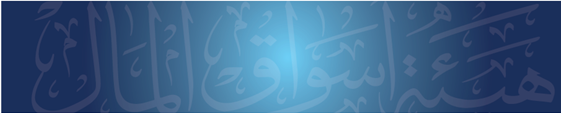 F.S.
33
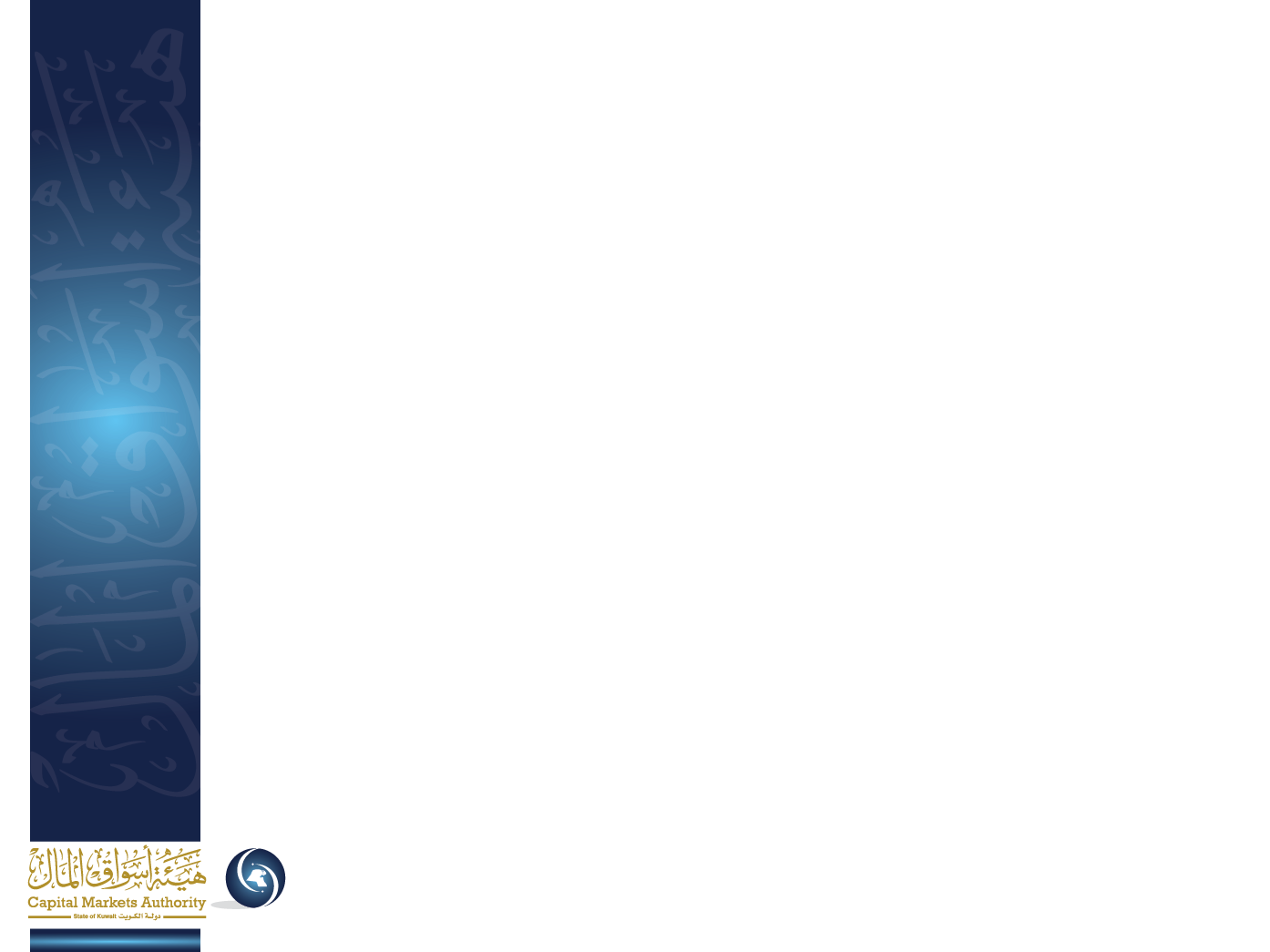 شــكــراً